Figure 4 HR of overall mortality for regular drinkers vs non-drinkers by baseline variables among men aged 40–79 years ...
Int J Epidemiol, Volume 41, Issue 4, August 2012, Pages 1101–1113, https://doi.org/10.1093/ije/dys075
The content of this slide may be subject to copyright: please see the slide notes for details.
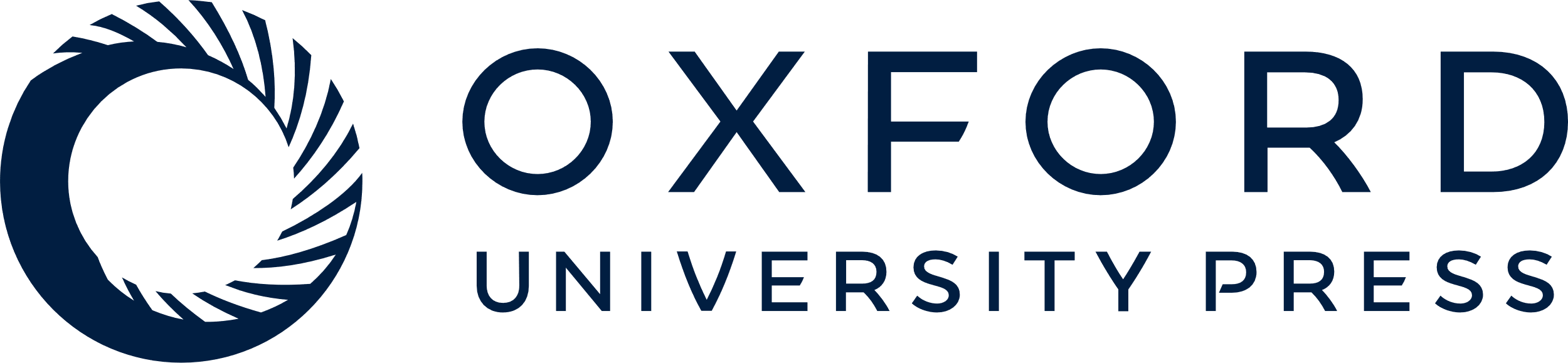 [Speaker Notes: Figure 4 HR of overall mortality for regular drinkers vs non-drinkers by baseline variables among men aged 40–79 years without prior disease at baseline, excluding the first 3 years of follow-up. Each closed square represents a HR with area inversely proportional to the variance of log HR. The dotted vertical line indicates the overall HR; the open diamond indicates summary result and its 95% CI


Unless provided in the caption above, the following copyright applies to the content of this slide: Published by Oxford University Press on behalf of the International Epidemiological Association © The Author 2012; all rights reserved.]